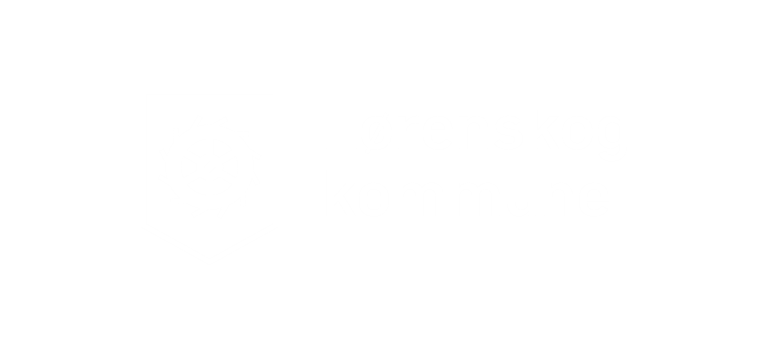 Aktivitetsplan
Lørenskog sykehjem
Oktober

Mandager:
Kl. 11:30 - 12:30: Male og tegne med Mariah i Oasen
Kl. 18:30 - 21:00: Trekkspillklubben har øving 
på dagsenteret

Tirsdag 1. oktober: De eldres dag
Den internasjonale dagen for eldre markeres 
med marsipankake i avdelingene

Onsdag 2. oktober
Kl. 13:30 - 14:00: Skårer menighet 
inviterer til babysang i fysioterapirommet 
Vi møtes på tvers av generasjoner. Bli med!

Torsdag 3. oktober
Kl. 11:30: Magnhild Berg (11 år) 
spiller fiolin i Oasen
Velkommen 

Kl. 12:00 – 14:00: Frivillige fra Hørselshemmedes Landsforbund står klare i Oasen og kan hjelpe med stell av høreapparater. De kan sjekke batterier, slanger, domer og filter. «Drop-in»

Mandag 7. oktober
Kl. 11:30 – 12:00: Allsang i Oasen
Vi synger inn måneden 
med musikkterapeutene
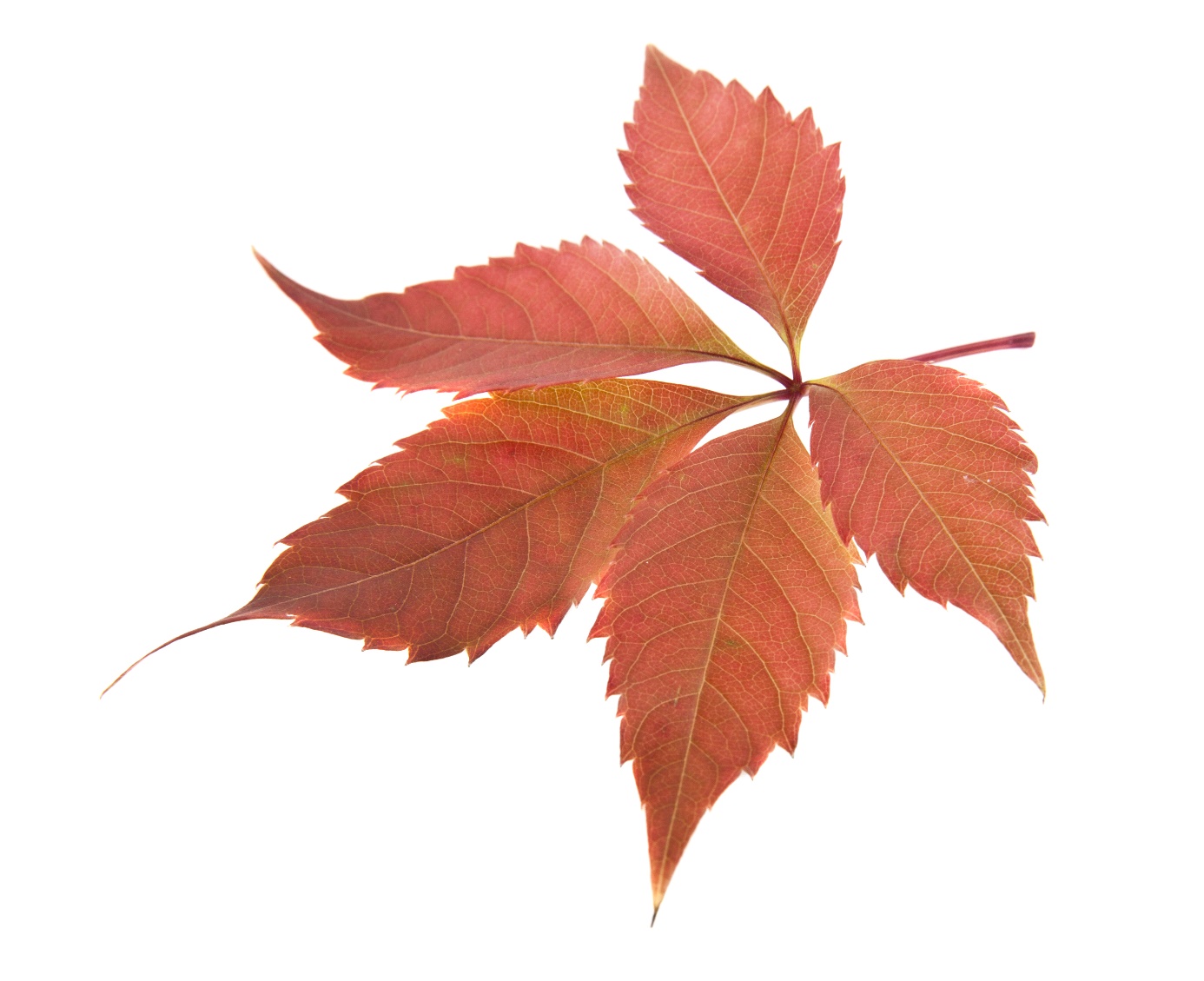 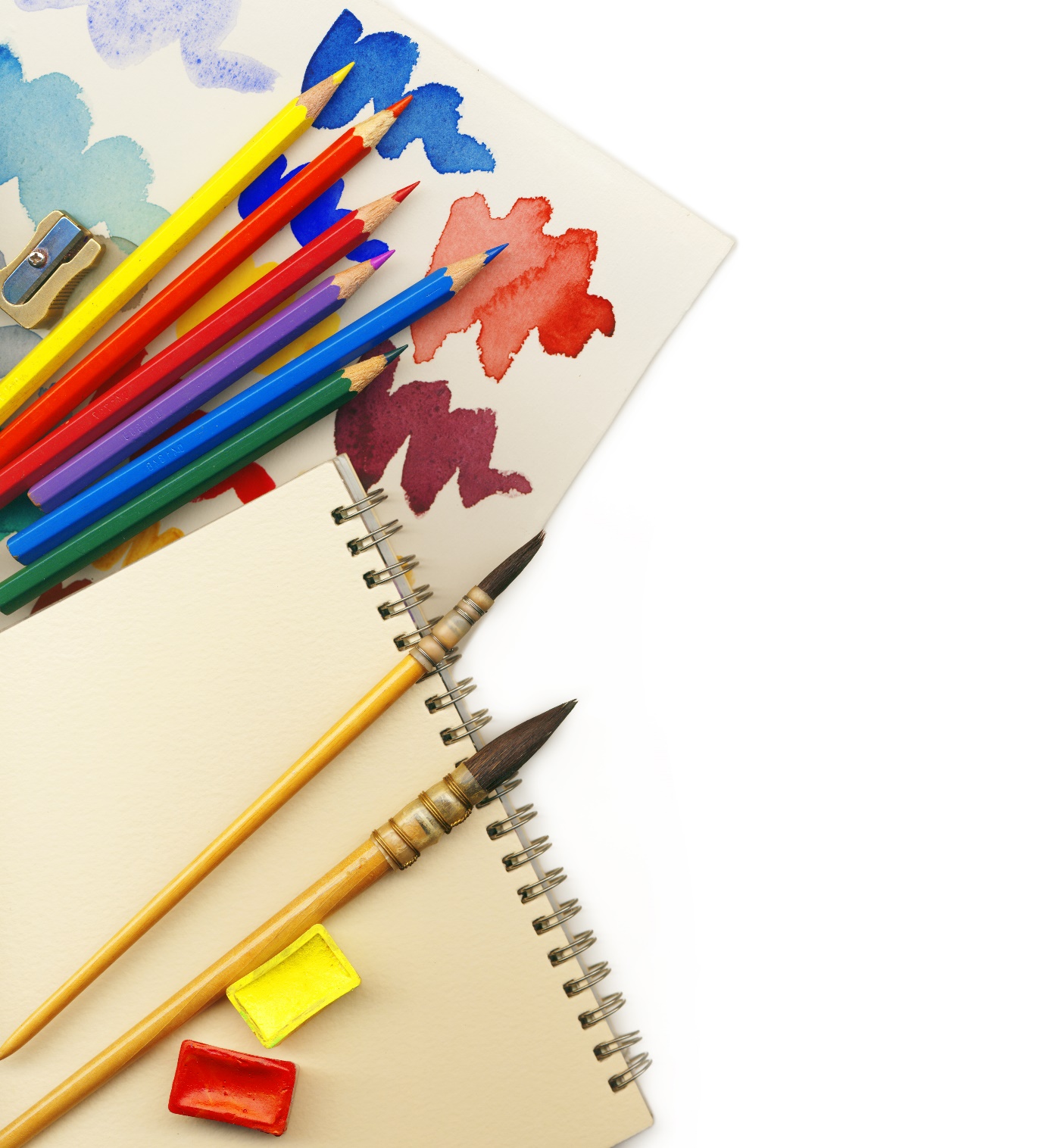 Foto: Colourbox
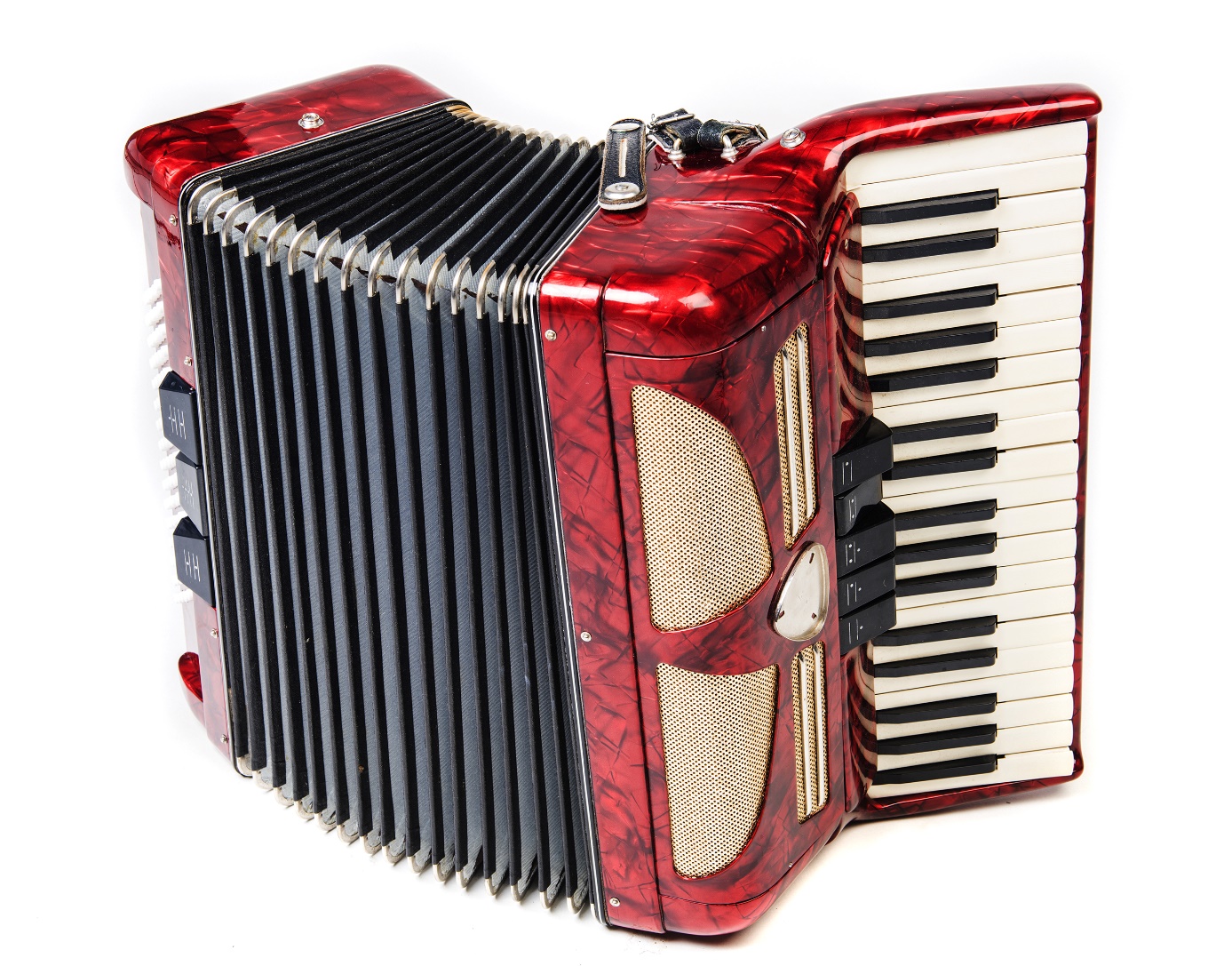 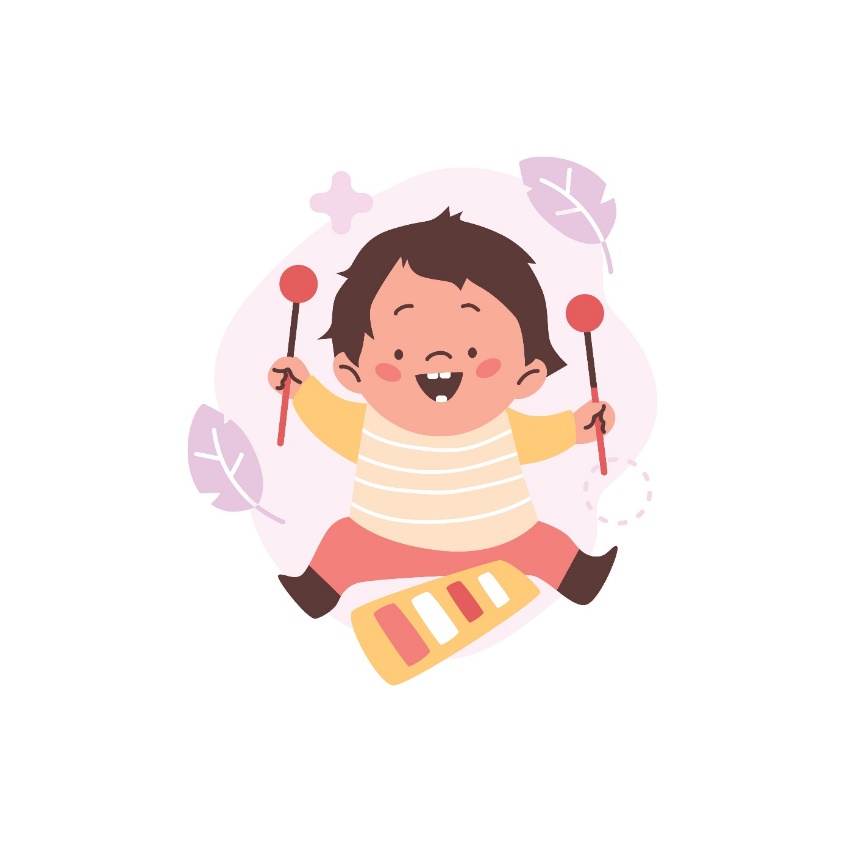 Foto: Colourbox
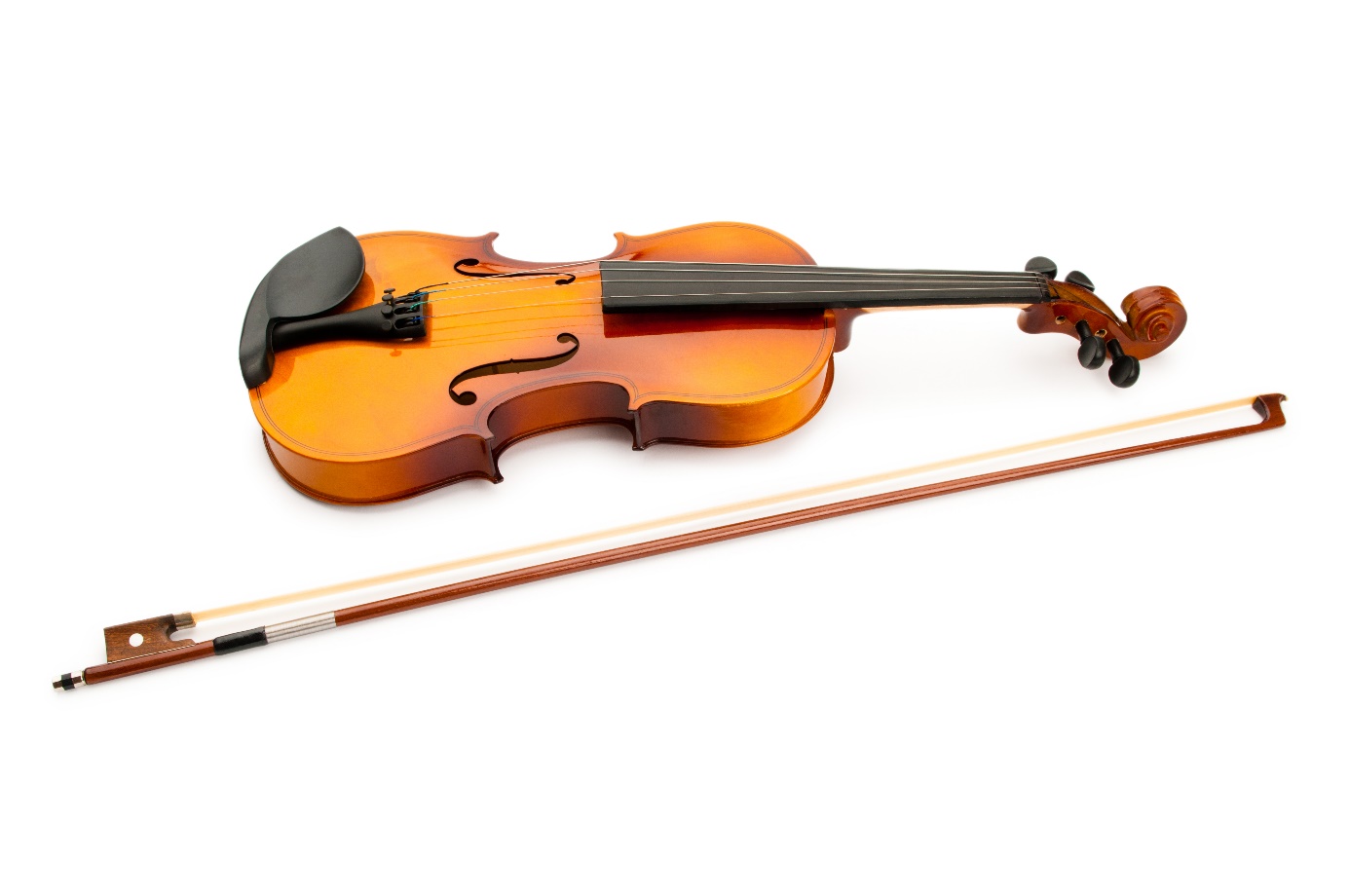 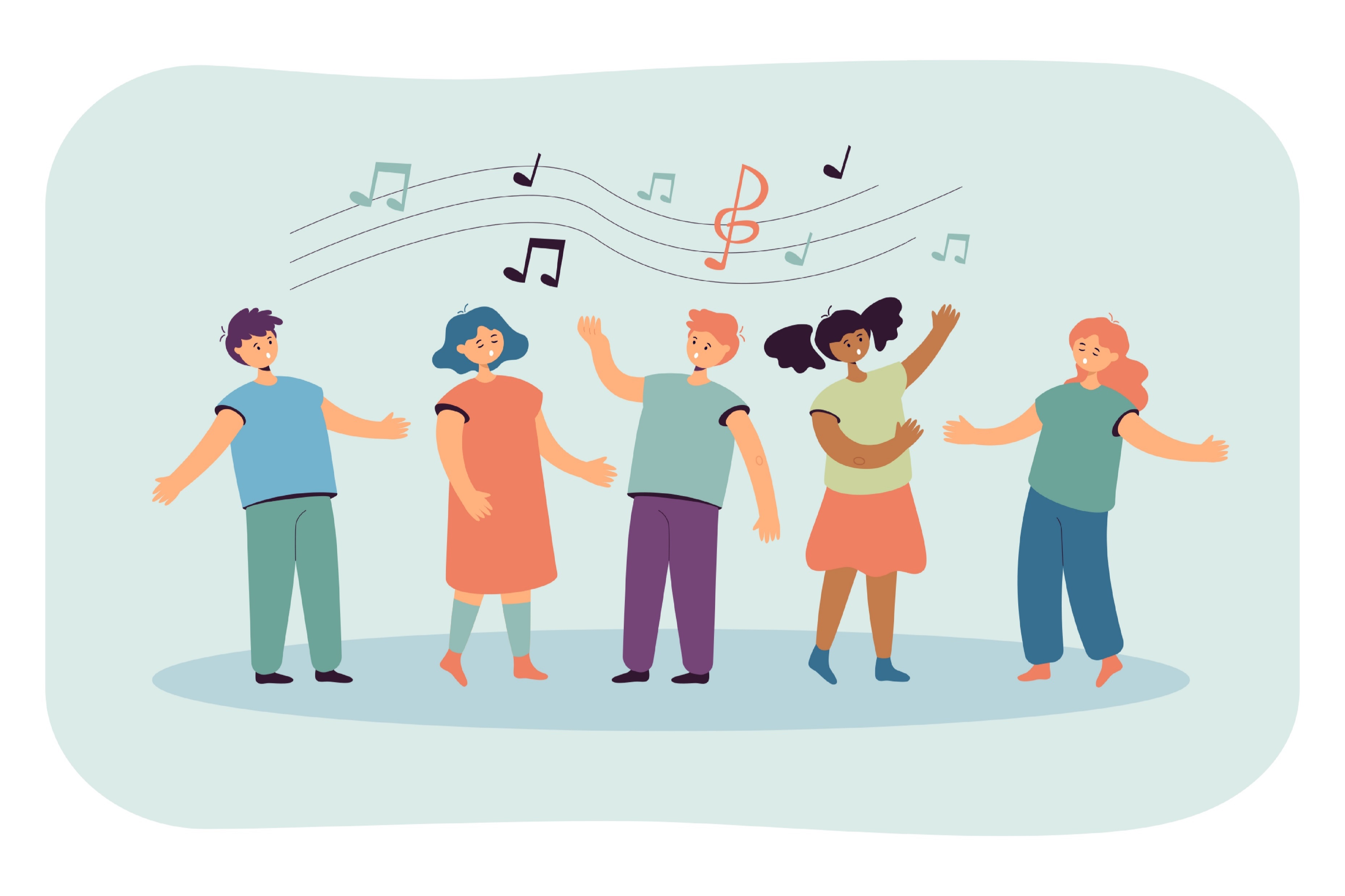 Foto: Colourbox
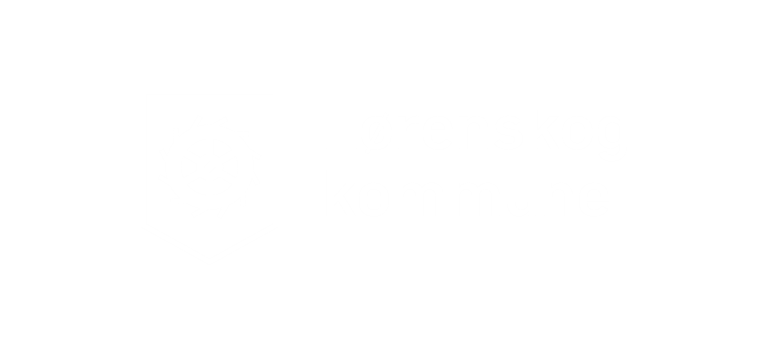 Onsdag 9. oktober
Kl. 11:45 – 12:15: Andakt på dagsenteret

Tirsdag 15. oktober: Tirsdagskafe
Kl. 17:00: servering av vafler og kaffe
Kl. 17:30: underholdning, 
«Melodi Magi» med Frøydis Grorud 
og Trond Akerø-Kleven

Tirsdag 22. oktober
Kl. 17:00 – 17:30: Skårer kirkes barnekor 
synger  i Oasen. Velkommen 

Onsdag 23. oktober
Kl. 11:45 – 12:15: Andakt på dagsenteret 

Torsdag 24. oktober
Kl. 11:30: Formiddagsdans i Oasen 
med musikkterapeutene
Enkel servering

Tirsdag 29. oktober
Kl. 18:00 – 19:30: Lions inviterer beboere 
på Lørenskog sykehjem til pizza aften
i Oasen med underholdning

Onsdag 30. oktober
Fra kl. 11:30: Lollipop besøker alle avdelingene


Musikkterapi med Liv og Marianne
Hver avdeling har musikkterapi to ganger i uken. 
Se plakat på oppslagstavlen i avdelingen for mer informasjon
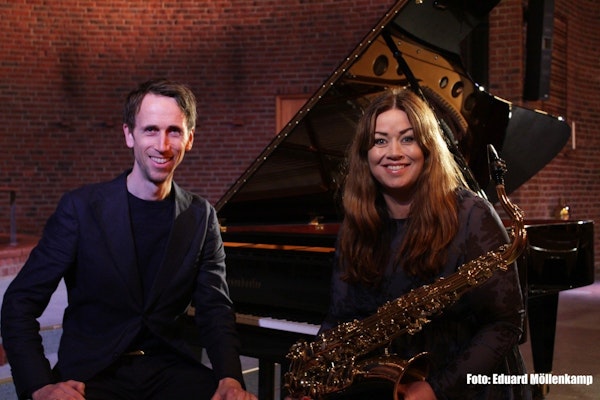 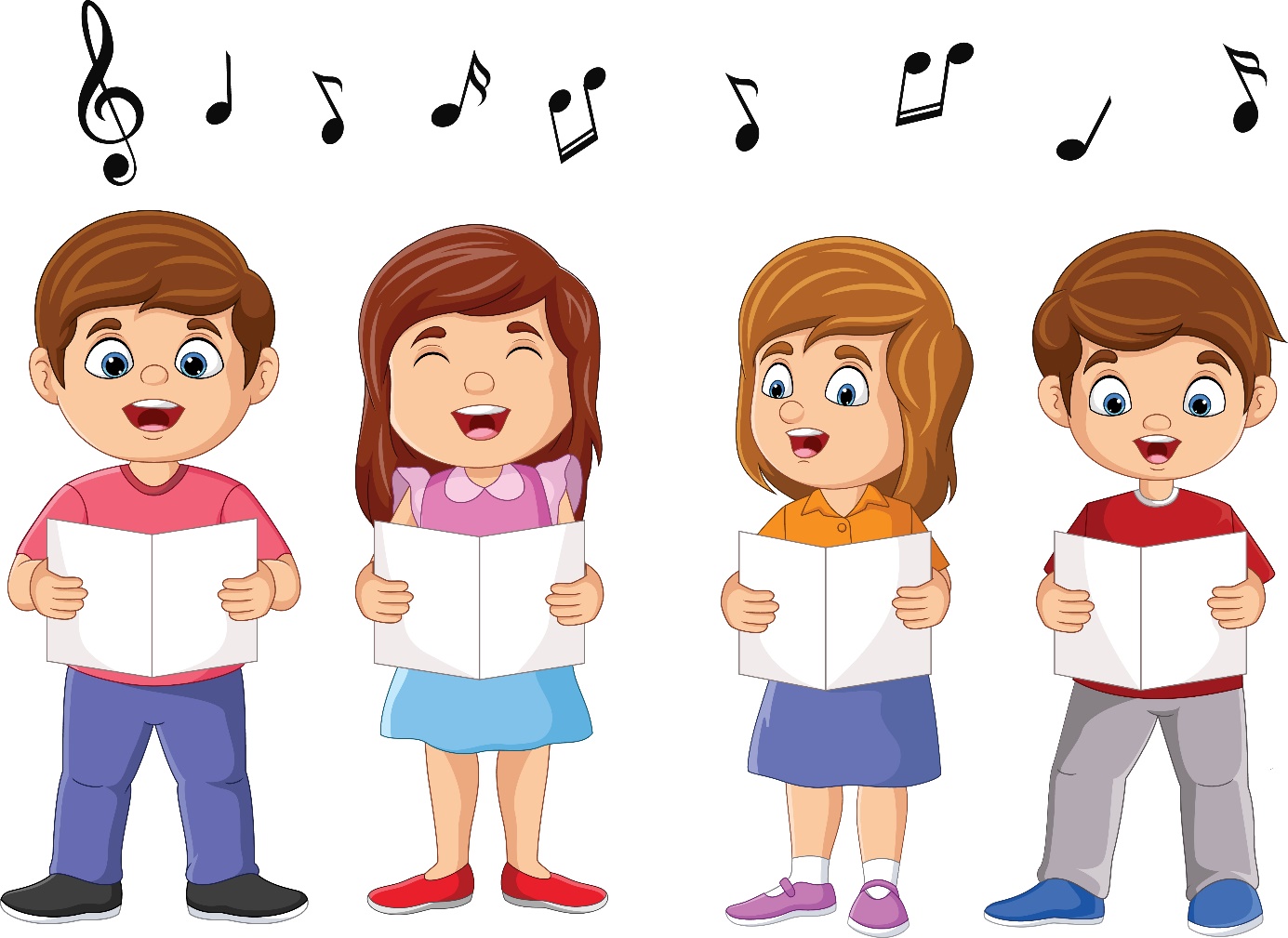 Foto: Colourbox
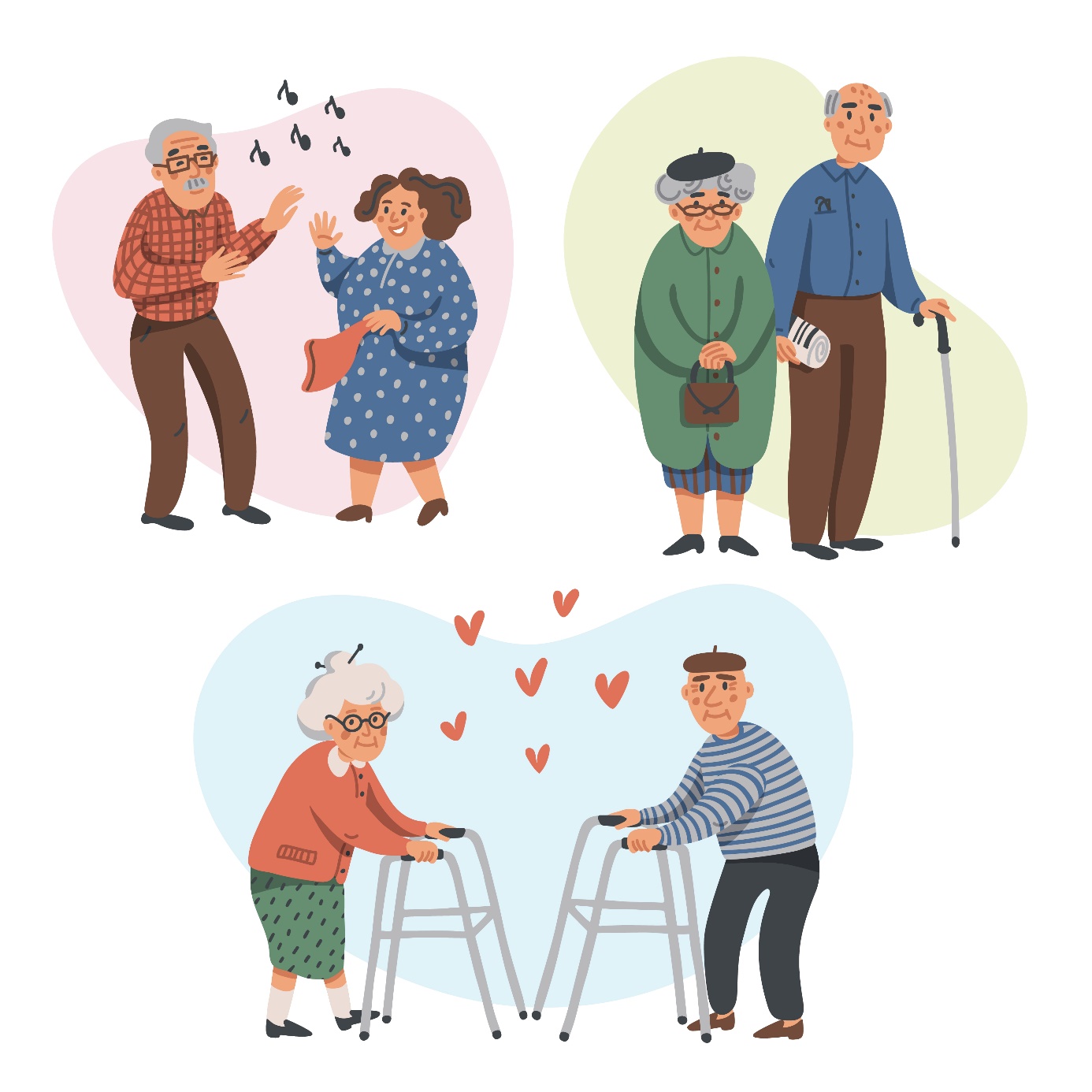 Foto: Colourbox
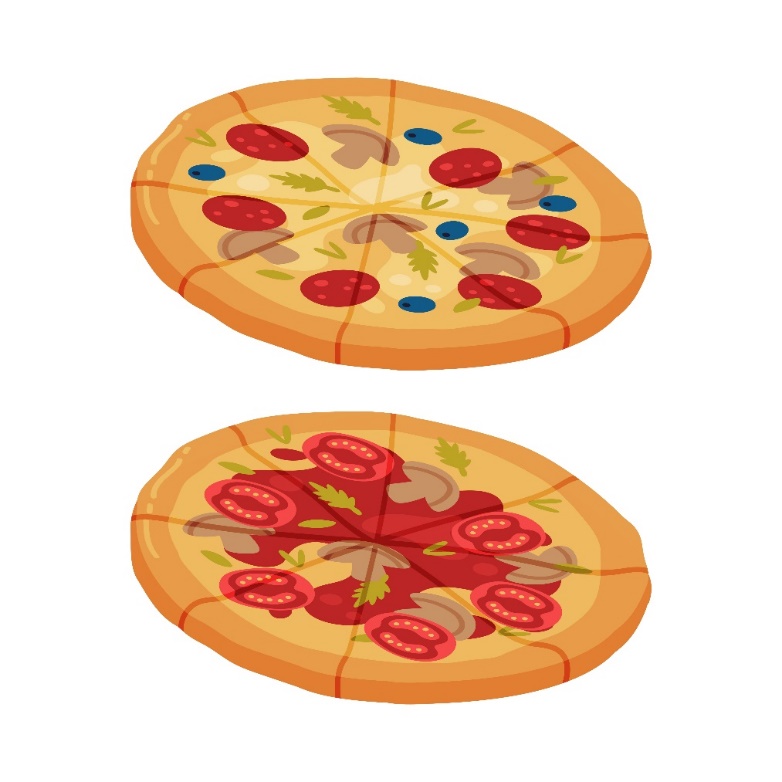 Foto: Colourbox
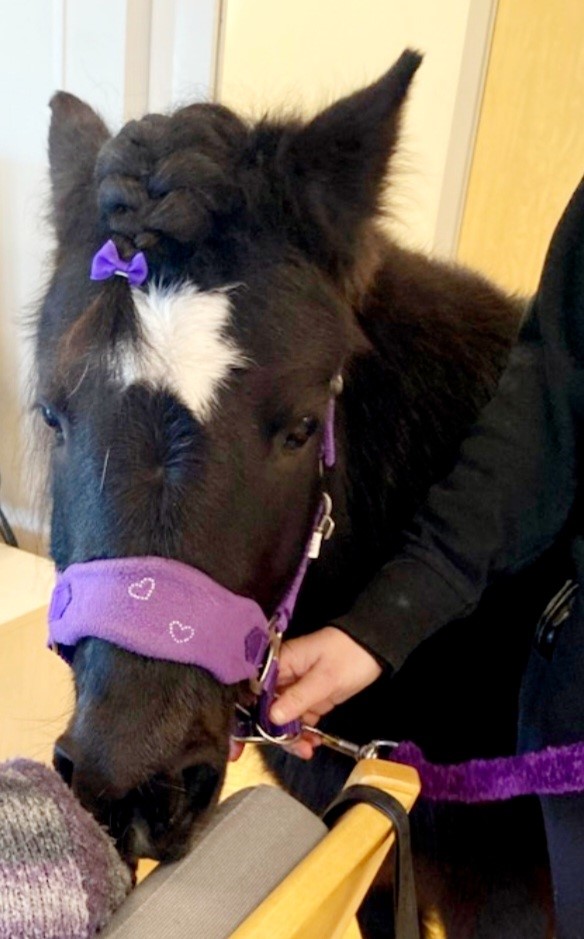